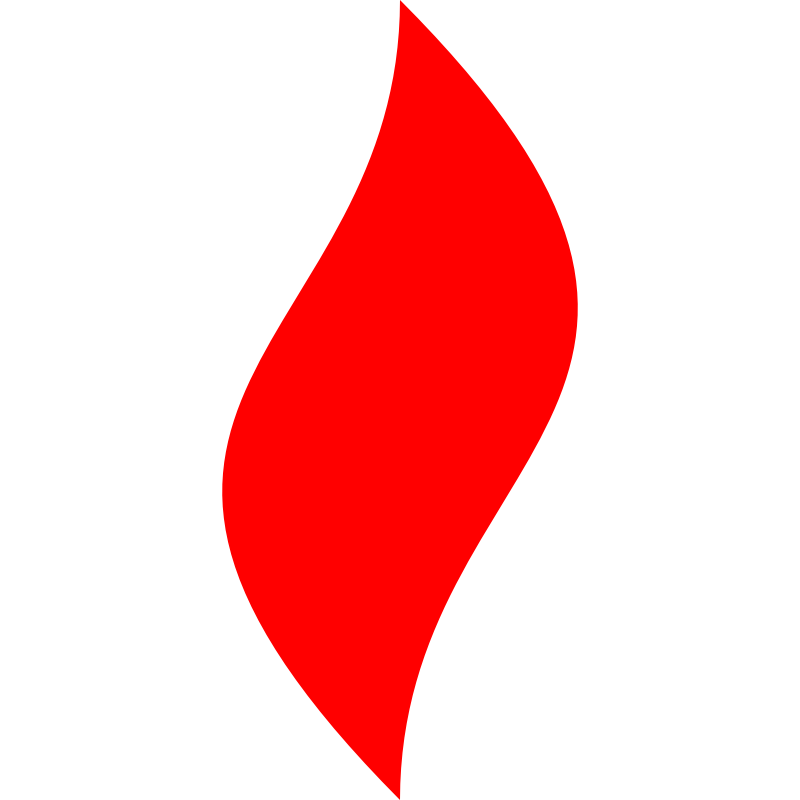 点燃
品牌私域运营中心
粉丝左手倒右手的实践玩法
   部门：运营一部   
姓名：谢颖
花名：冰霜
最专业的品牌私域运营服务商
帮你管理最有价值的用户资产
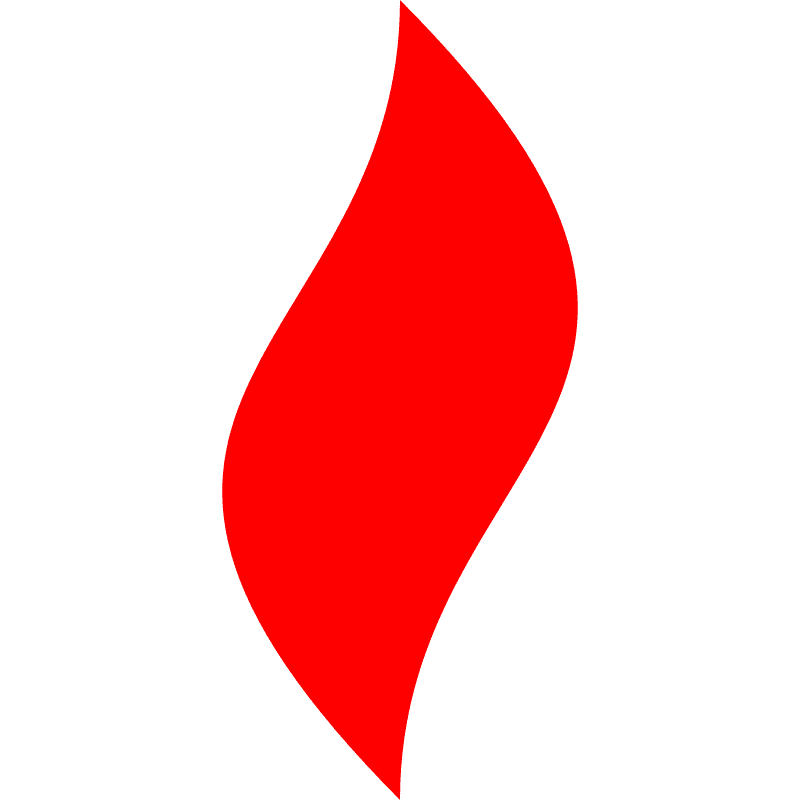 点燃
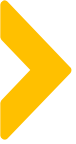 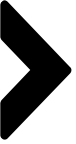 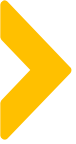 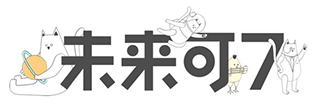 微信迁移
1.个微迁移企微（2018）

2.企微迁移企微（2021）
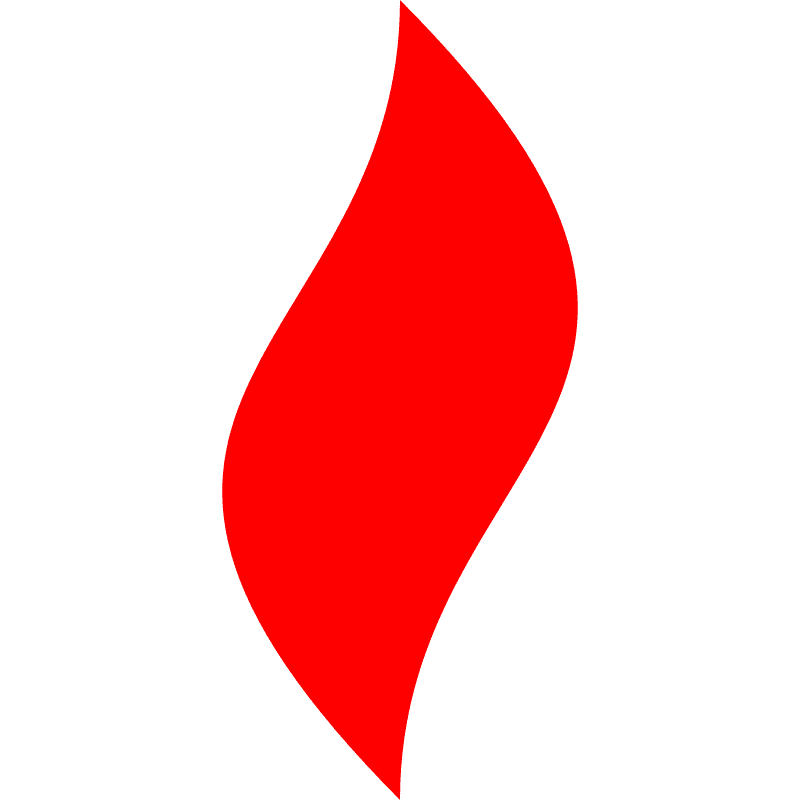 点燃
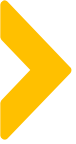 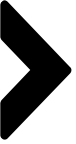 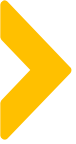 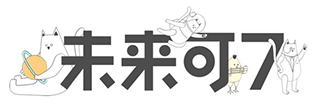 迁移方式
活动方式（如38节送券）
裂变方式（0元领）
直接送券
直接抽奖
随单送
红包
服务迁移
......

最好的数据是抽奖30%转化（个微转企微），其他类型活动10%以内（这些是2021年初的数据，当时企微刚兴起，用户陌生感较强转化也较好）
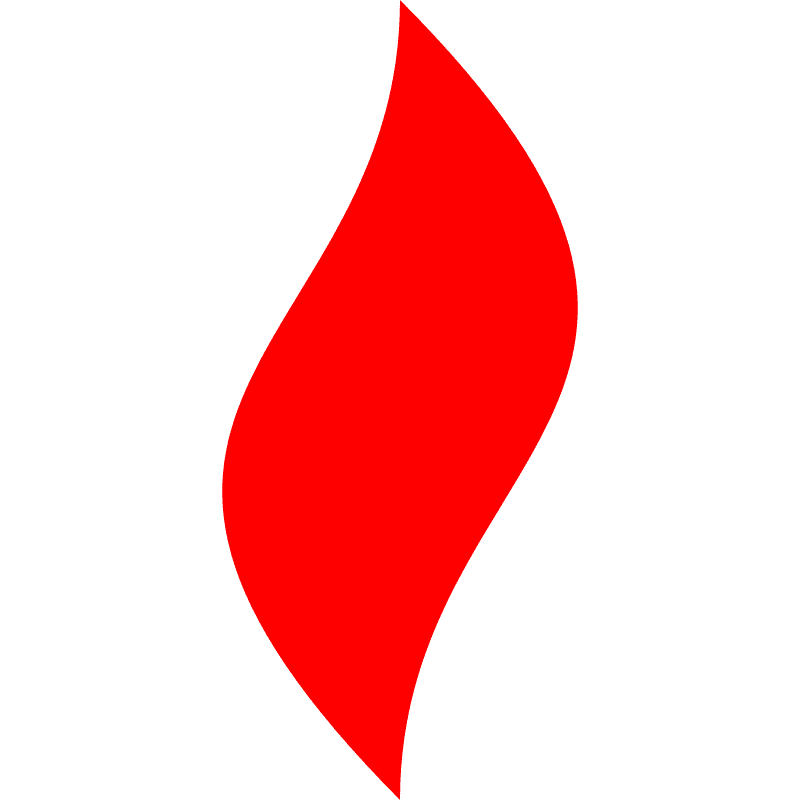 点燃
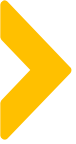 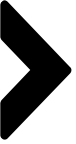 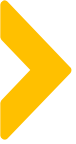 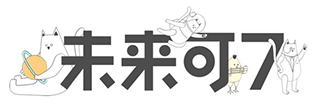 未来可7-新老主体迁移利益点、路径
利益点：吐司、小程序余额、抽奖
下单渠道：抖音、微信小程序
效果各不相同。。。
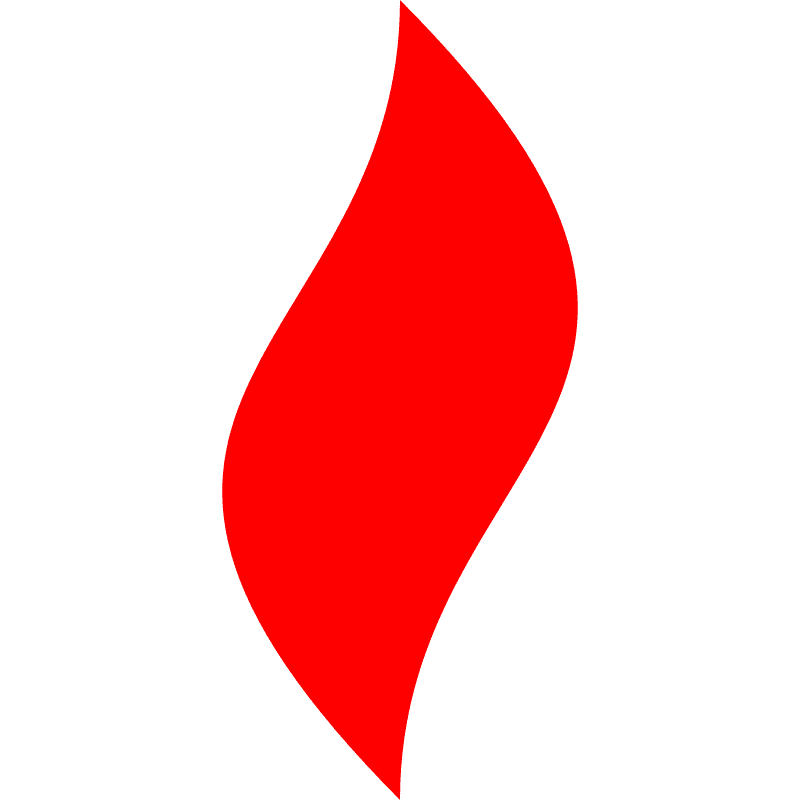 点燃
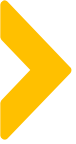 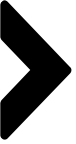 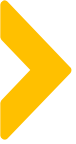 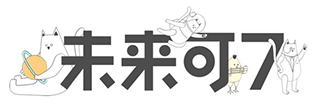 新老主体迁移点对点话术
C组小程序9.9元
B组抖音下单0元返
A组抖音下单9.9元抢
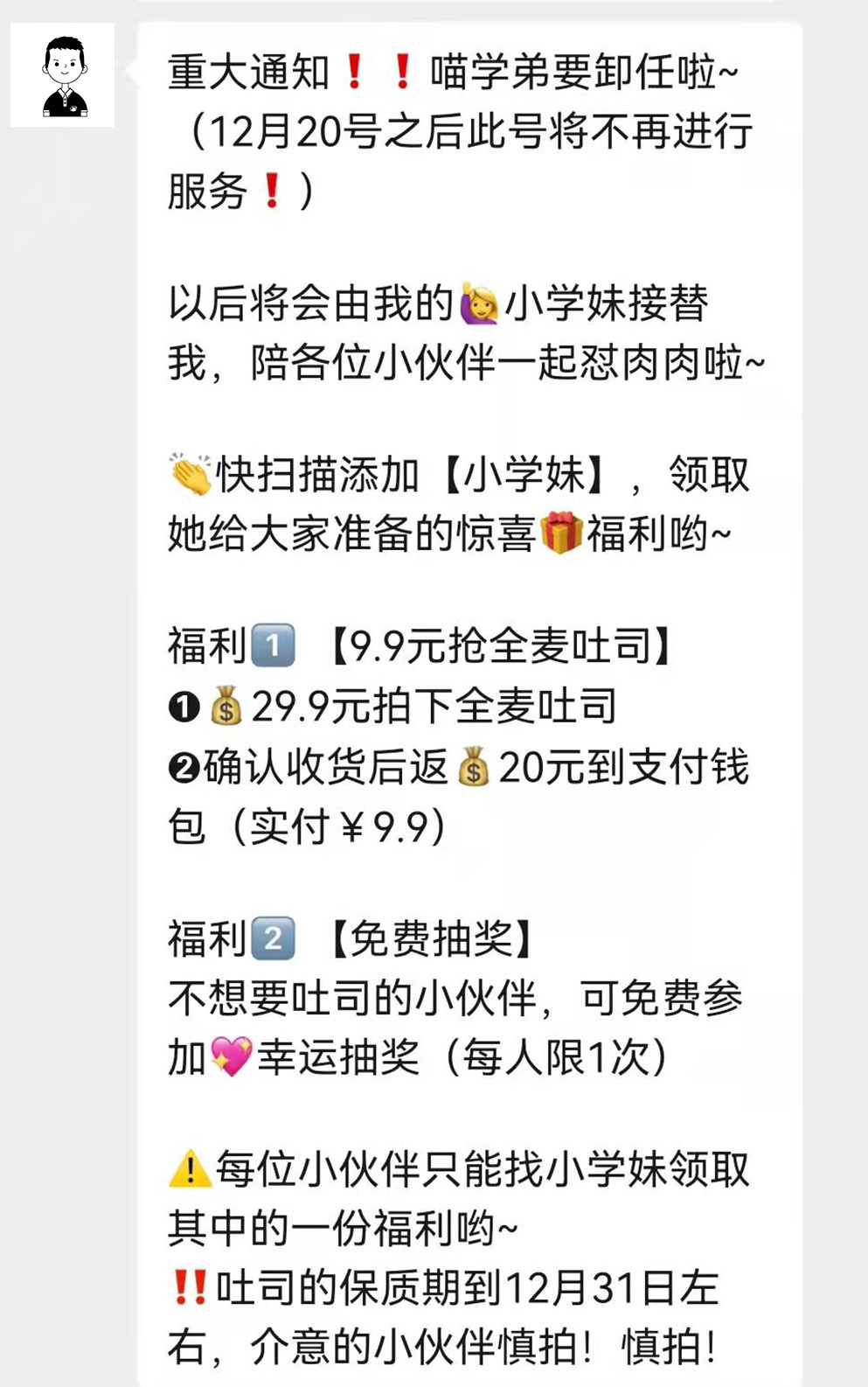 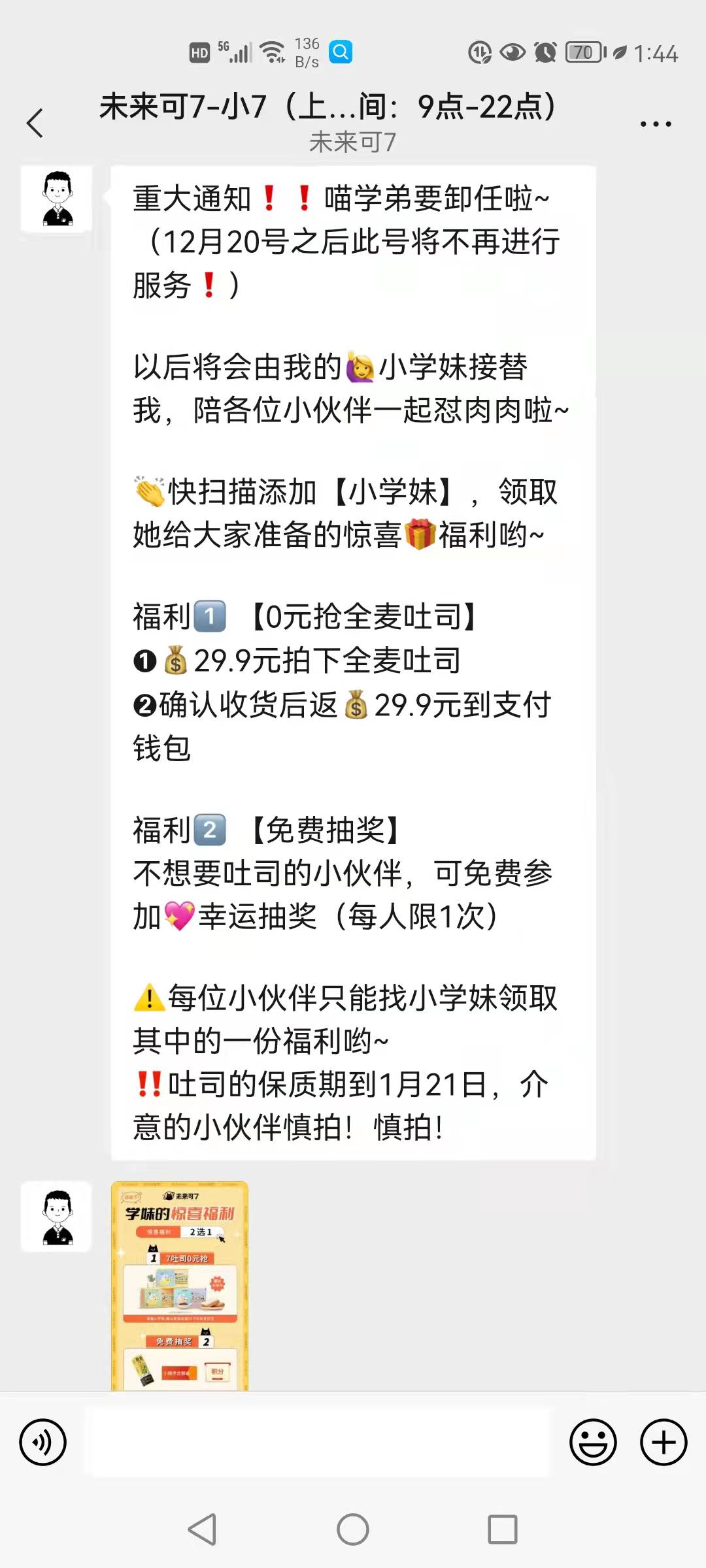 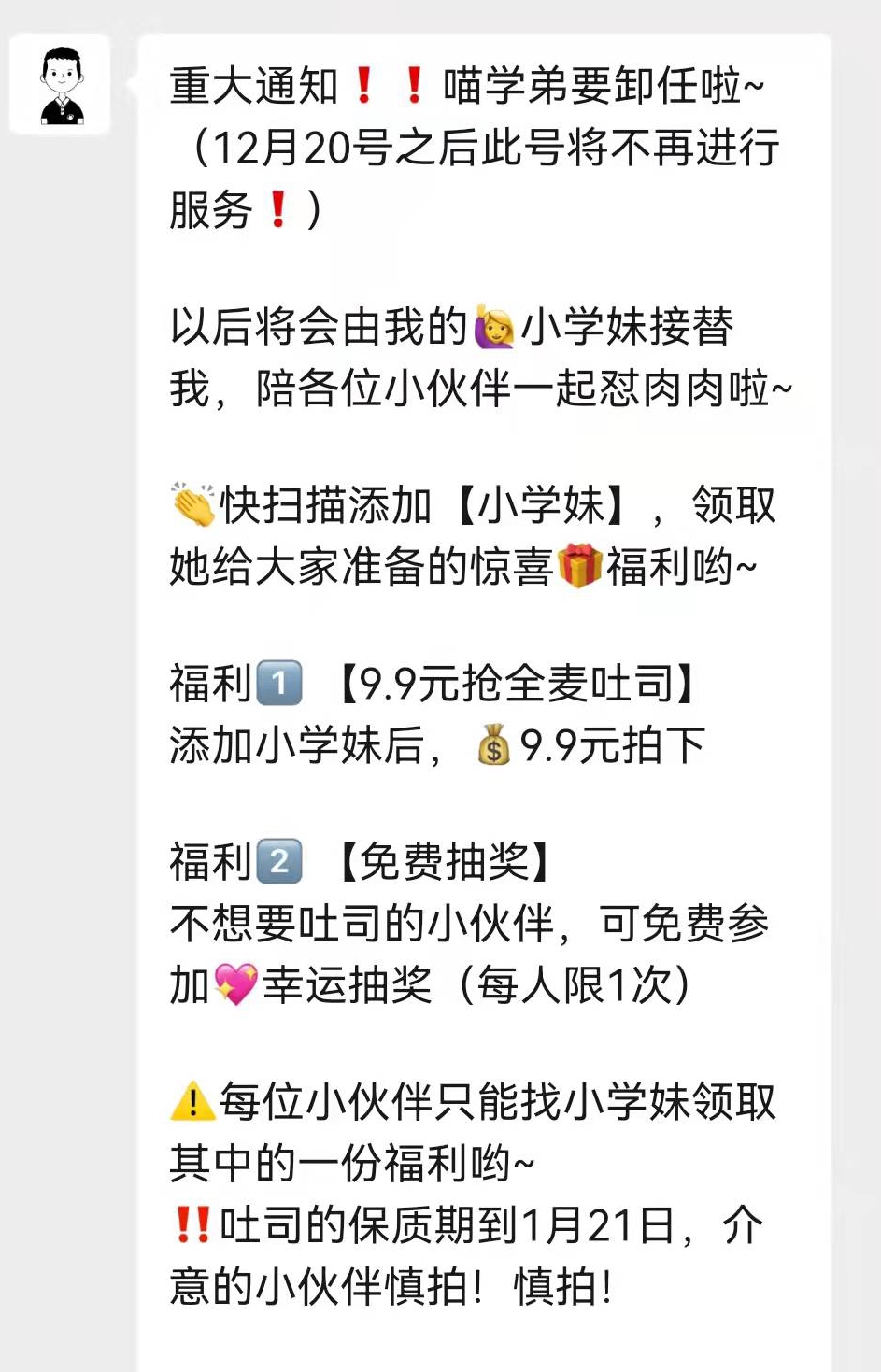 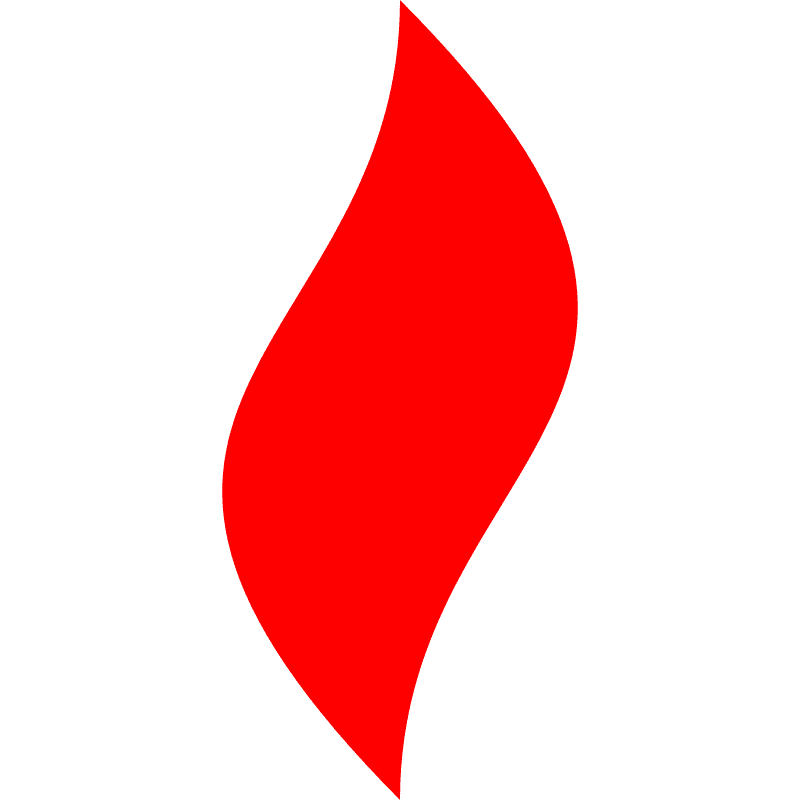 点燃
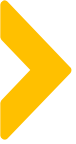 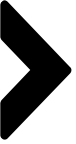 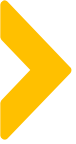 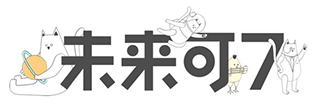 新老主体迁移点对点话术
E组小程序5.9返9.9
F组小程序9.9返19.9
C组 小程序9.9元抢
D组小程序0元抢
A组 抖音下单9.9元抢
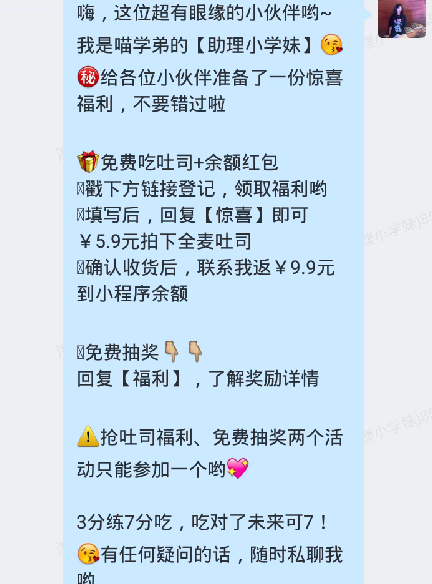 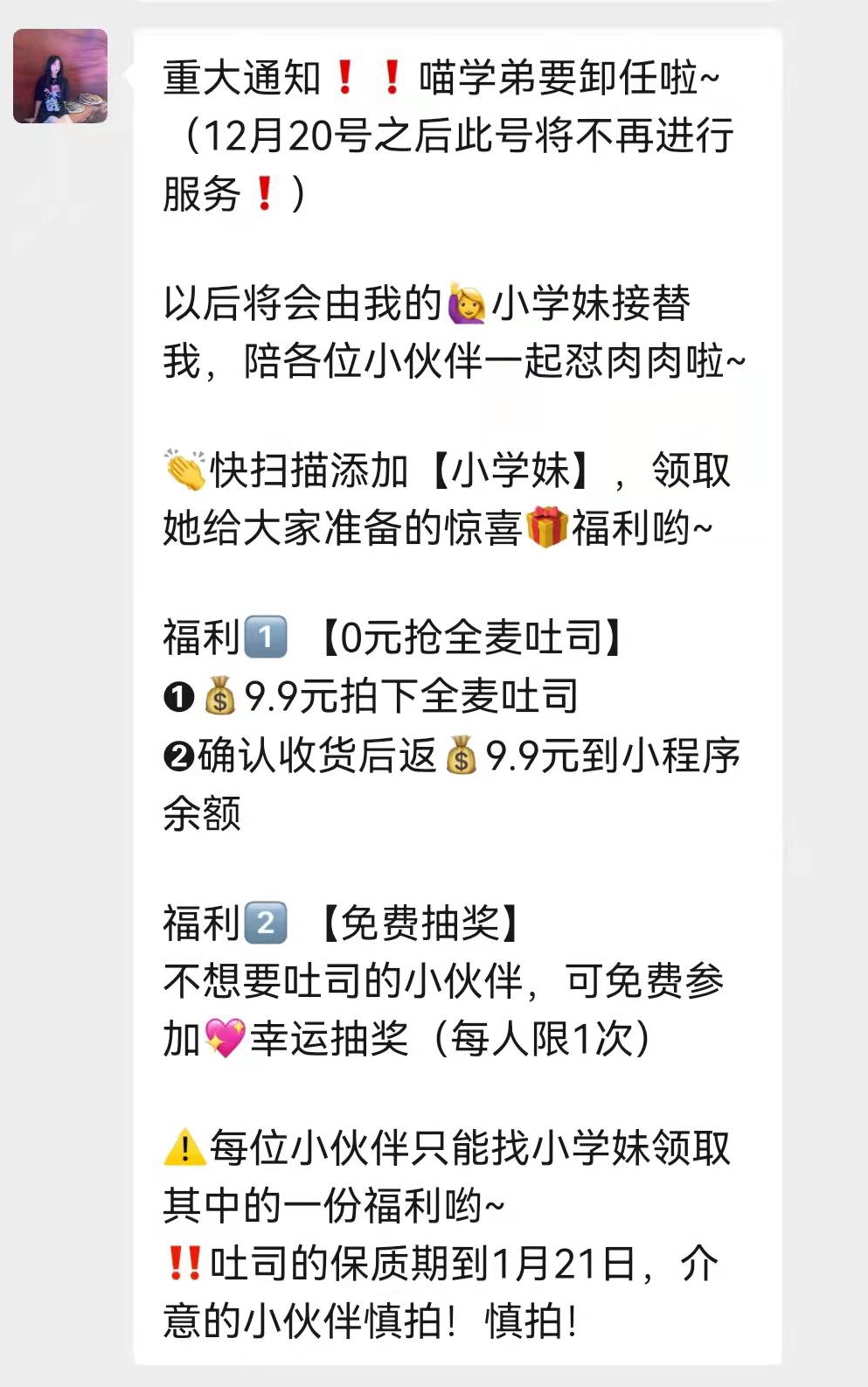 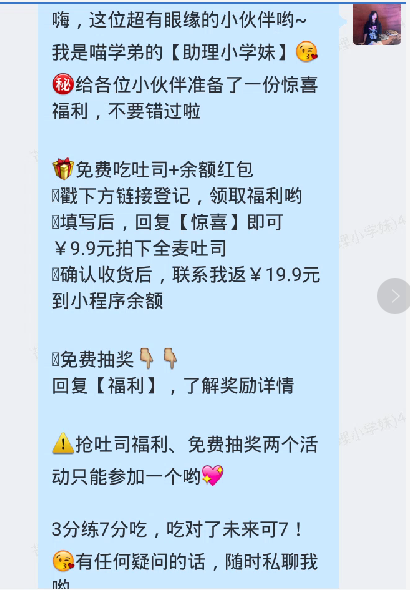 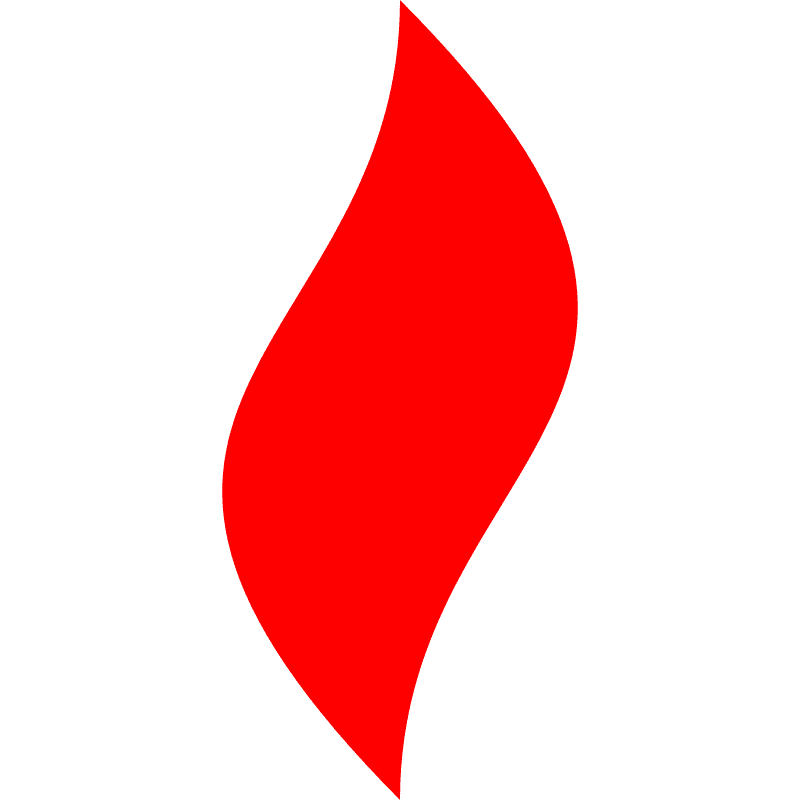 点燃
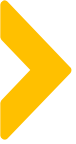 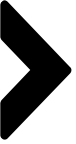 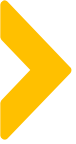 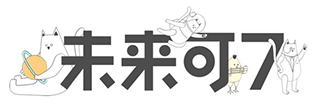 新老主体迁移点对点话术
G：返20元小程序余额
海报
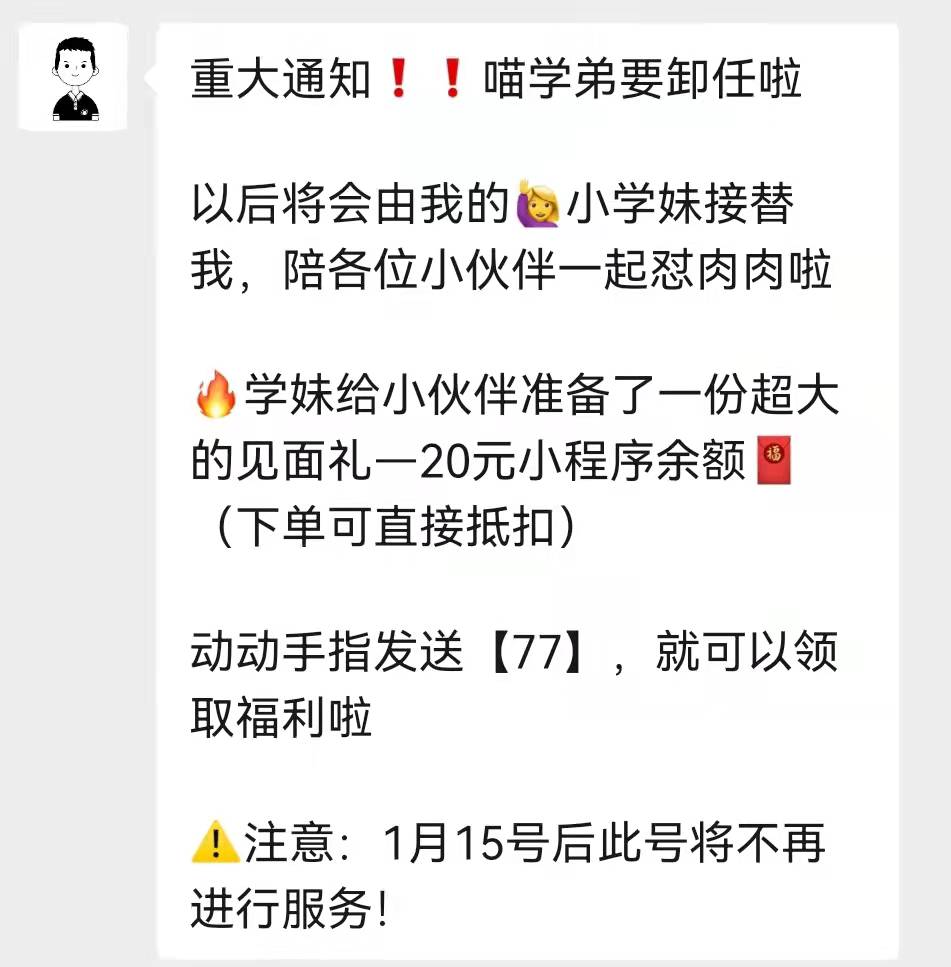 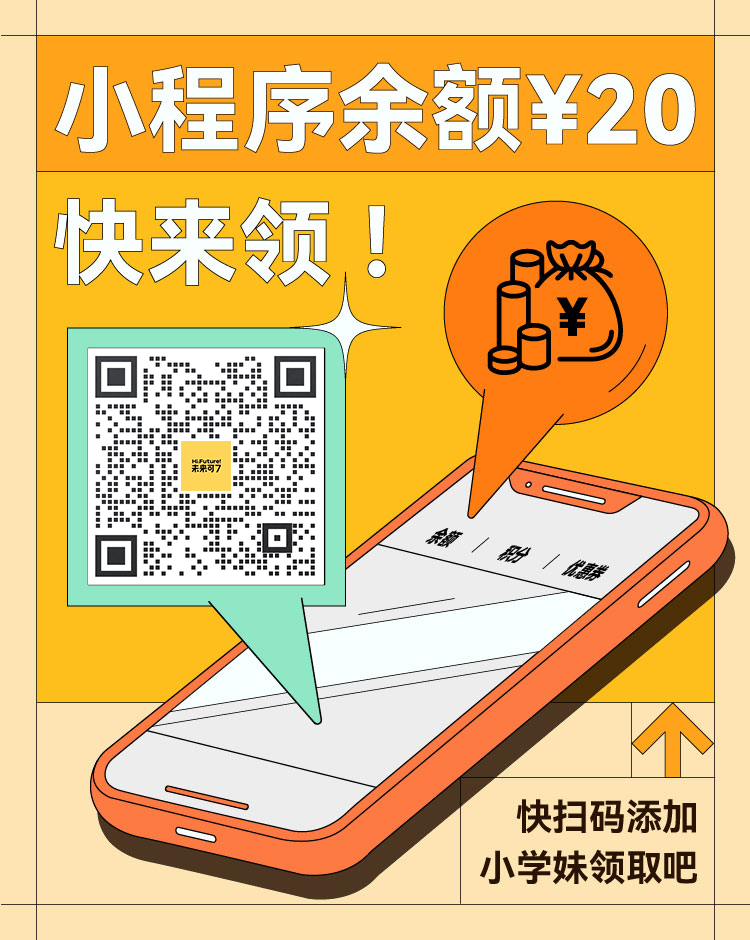 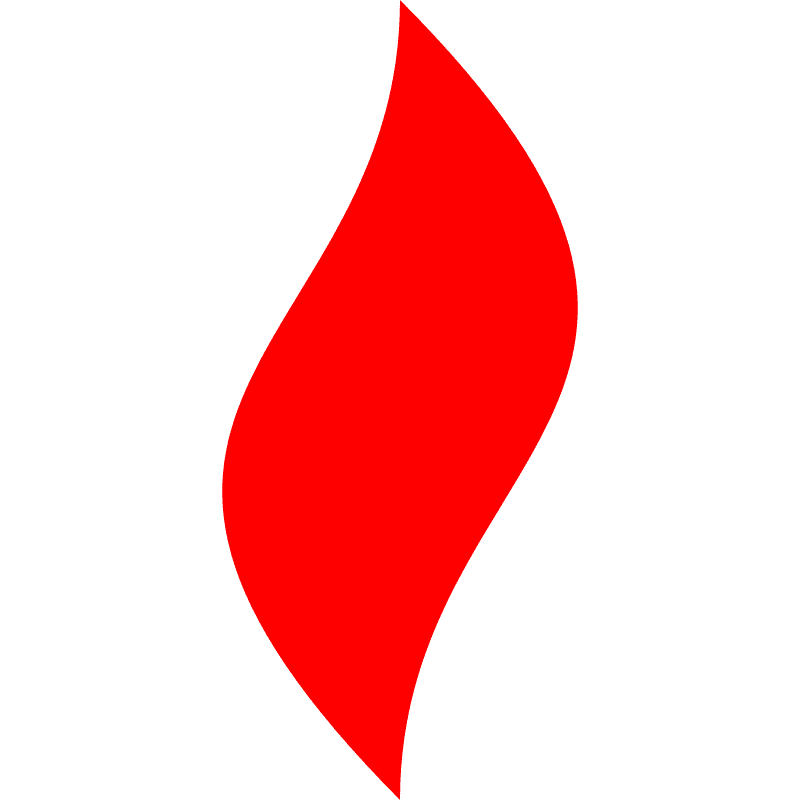 点燃
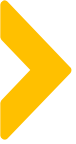 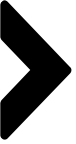 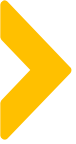 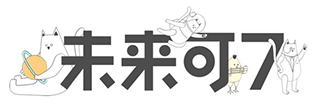 新老主体迁移点对点话术
H：纯抽奖版本
海报
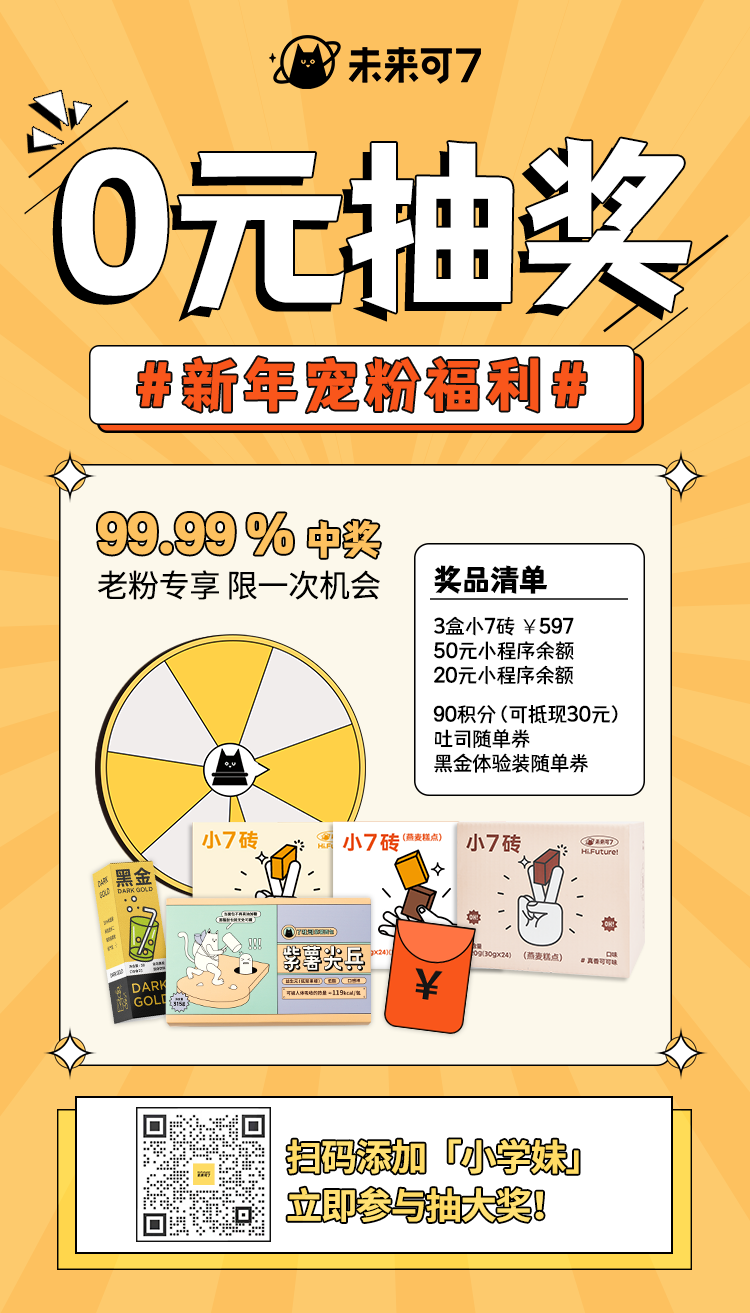 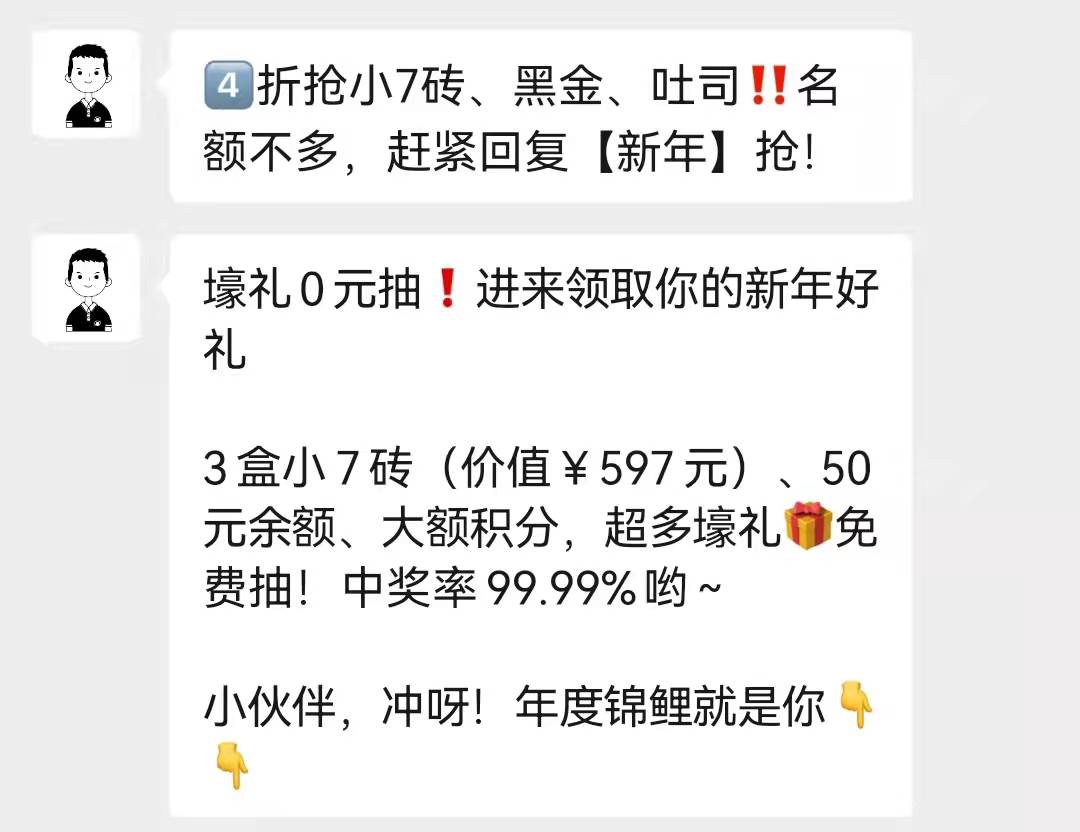 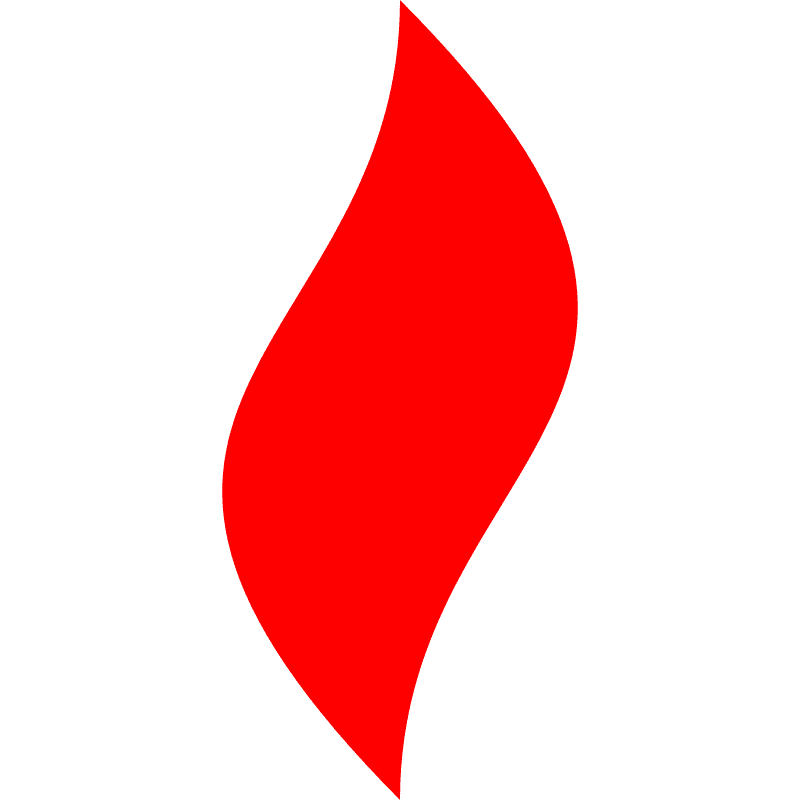 点燃
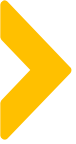 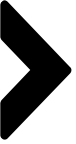 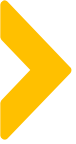 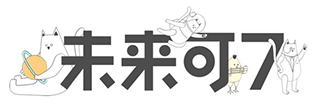 新老主体迁移数据
测试不同渠道（抖音/小程序）的下单效果以及单个/多个利益点的转化效果
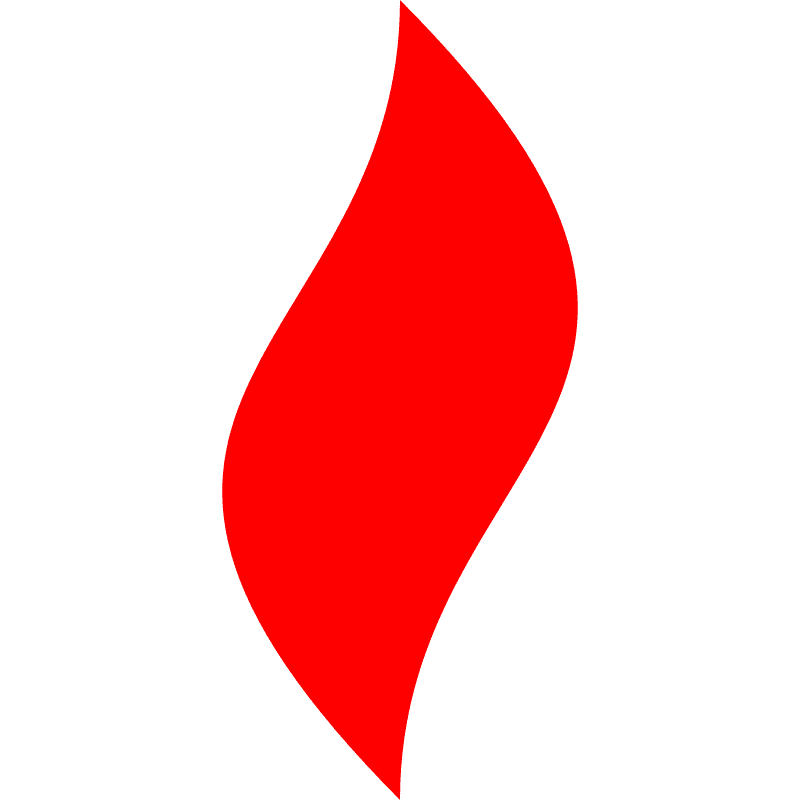 点燃
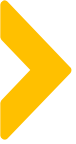 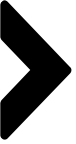 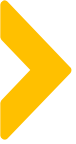 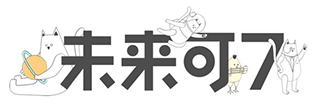 新老主体迁移数据
发现送余额效果不如送吐司，但已无临期产品可继续充当新老主体迁移福利。
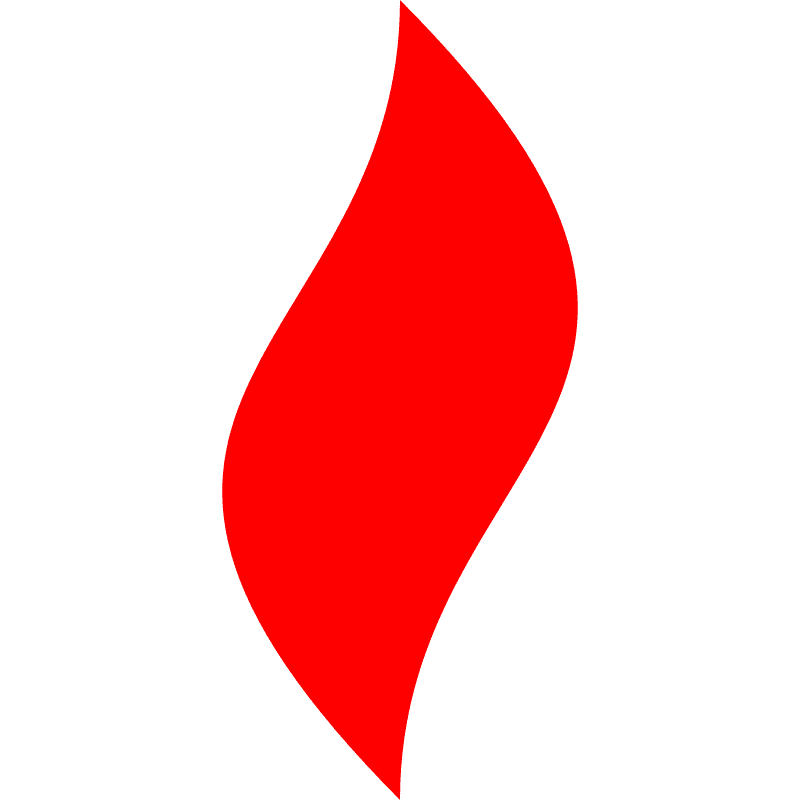 点燃
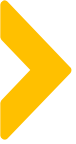 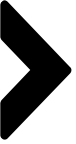 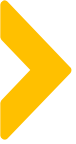 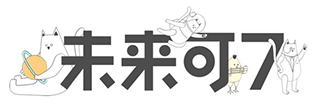 本周新老主体迁移数据
13日开始进行全量第二批触达，1月13日数据降低原因：改变时间节点18:30发送，用户晚餐时间，响应率低
数据较为稳定的时间节点：下午15-17点发送
更换为抽奖利益点后，绑号率得到明显提升（均在95%以上）
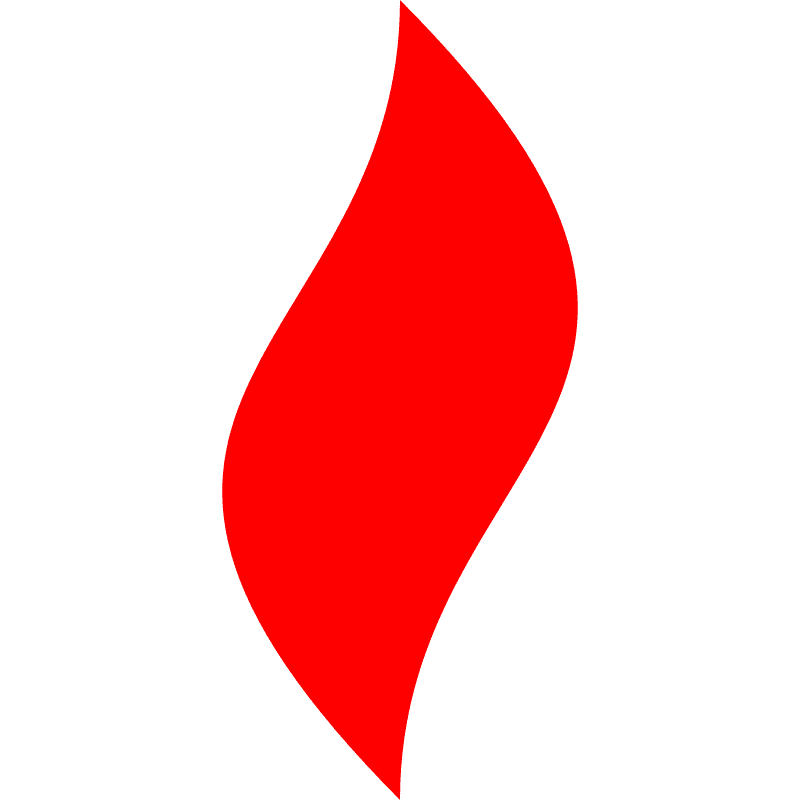 点燃
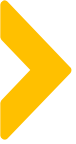 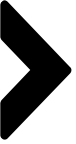 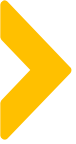 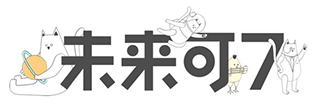 本周新老主体迁移数据
最后2波的迁移人群都是2020年人群，相当久远，用户对品牌的忠诚度及参与热情已经大大降低，转粉率低
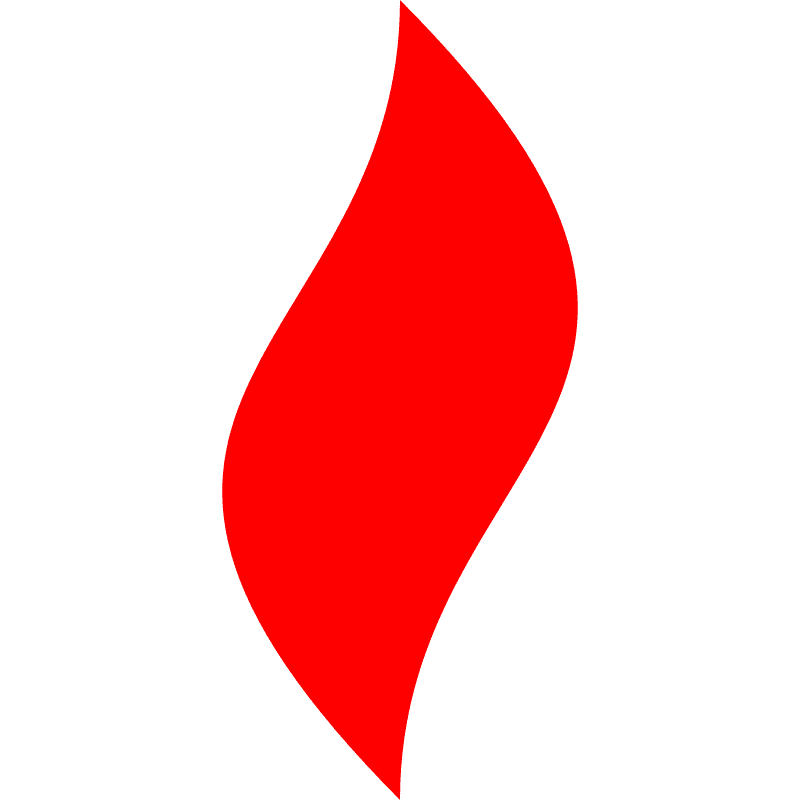 点燃
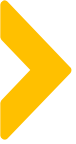 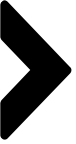 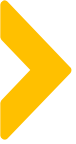 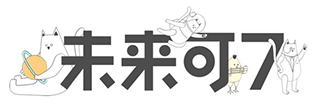 老主体留存粉丝情况
半年前（2021年7月前）人群共79784人，半年内人群35245占比30.64%，
70%的人群都比较久远，转化率较低。
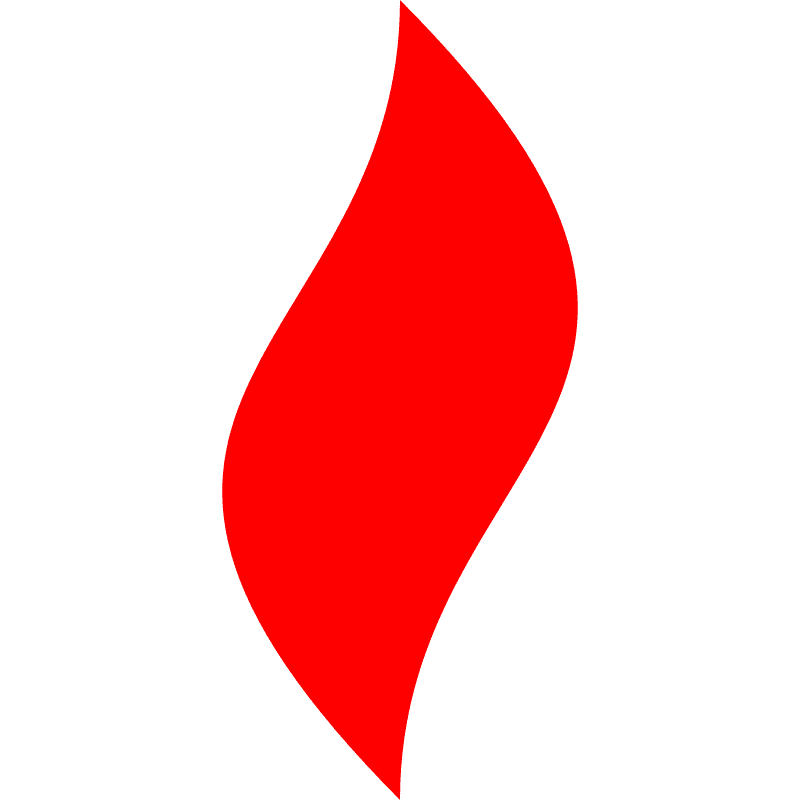 点燃
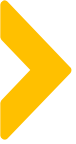 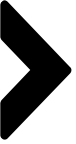 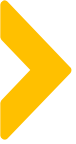 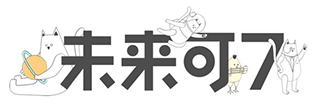 新老主体迁移数据分析
12月新老主体合计触达：115000人（点对点+朋友圈），转粉3559人，迁移率3.09%

1月份总迁移粉丝2915人，迁移到新主体总人数4635，迁移率4.17%（4635/老主体111089），绑号率稳定在85%+，转粉率会随着人群添加时间越久远，效果越差，后续活动推送中穿插提醒进行迁移并添加到新主体参与活动
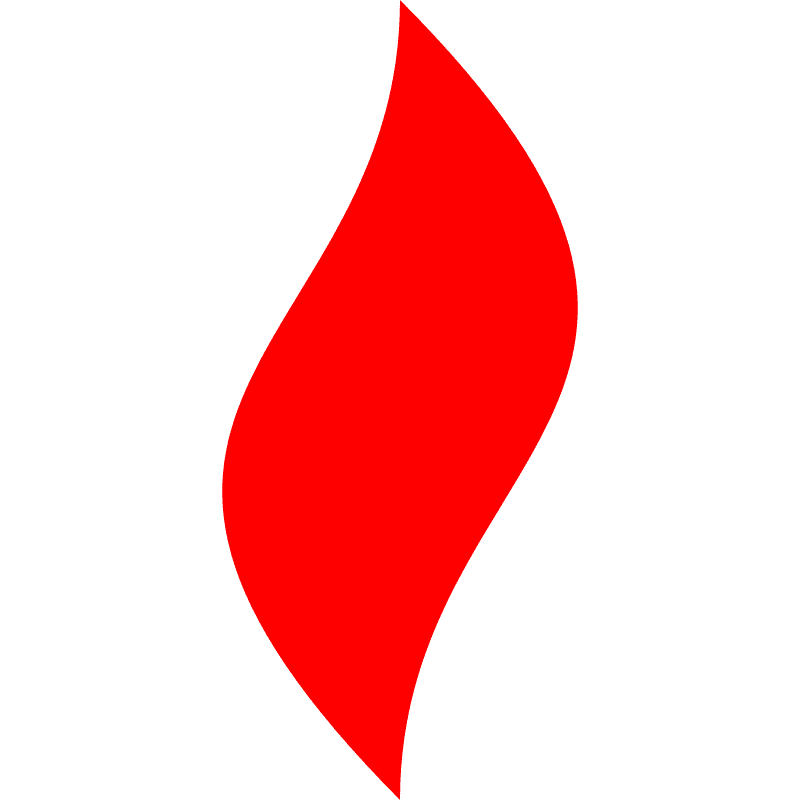 点燃
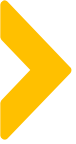 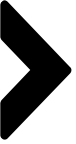 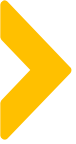 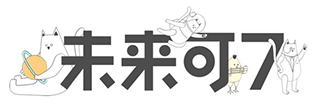 新老主体迁移数据分析
1.本次新老主体迁移粉丝以质为主，进行有门槛筛选迁移（送吐司但需要先付费后返余额）
2.在测试中发现简单路径（小程序下单）比跳转路径（抖音下单）效果更佳
3.迁移过程中进行绑号，后续导入订单后可实现订单自动打标，绑号率最高可均达到90%以上
4.转粉率上看，目前最高可达8%-9%（与其他项目持平），不过对于人群的有一定要求，需要近两个月购买人群效果最佳
5.加粉时间越久远，转粉率越低
6.多利益点（返余额+抽奖）转粉效果比单利益点（只返余额）效果更佳
7.点对点时间选择也是比较重要的因素，选择用户活跃度较高的时间转化效果更好
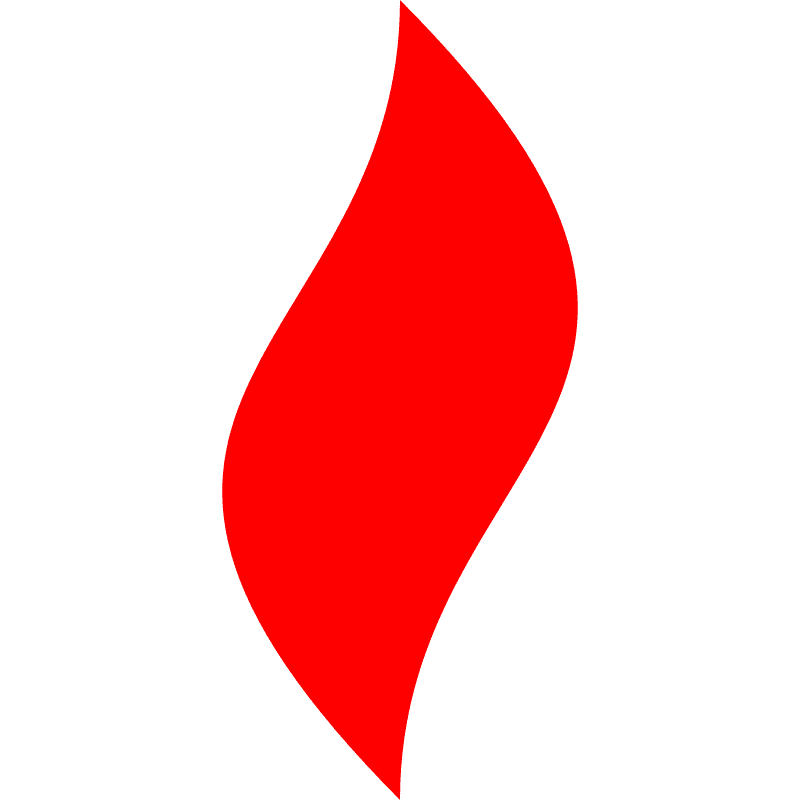 点燃
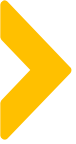 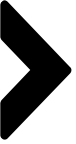 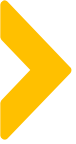 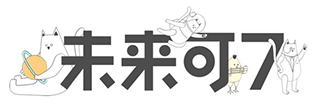 评分表
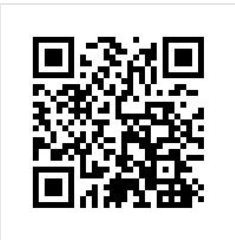 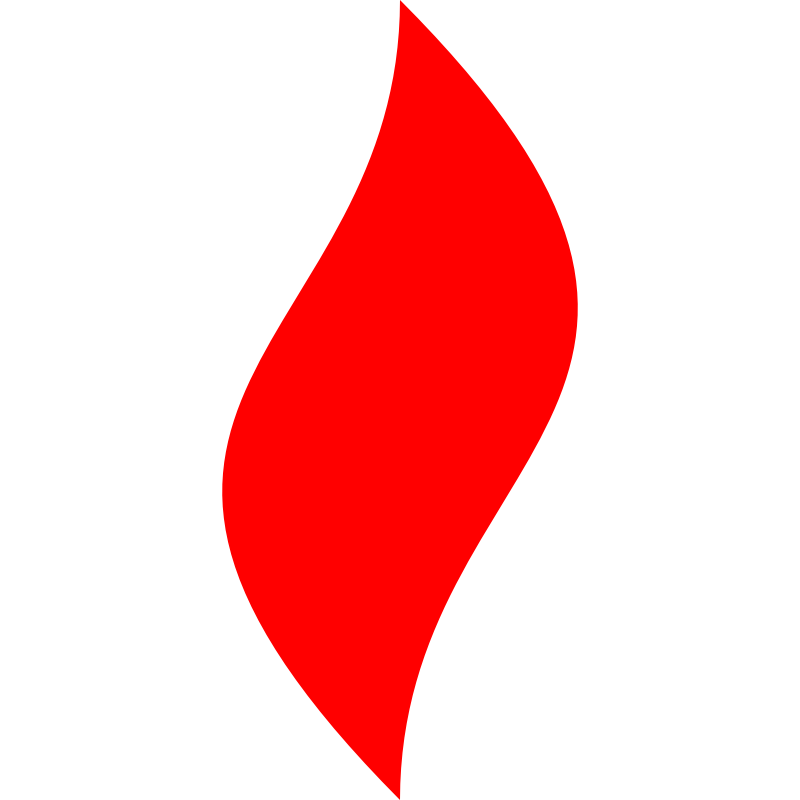 点燃
品牌私域运营中心
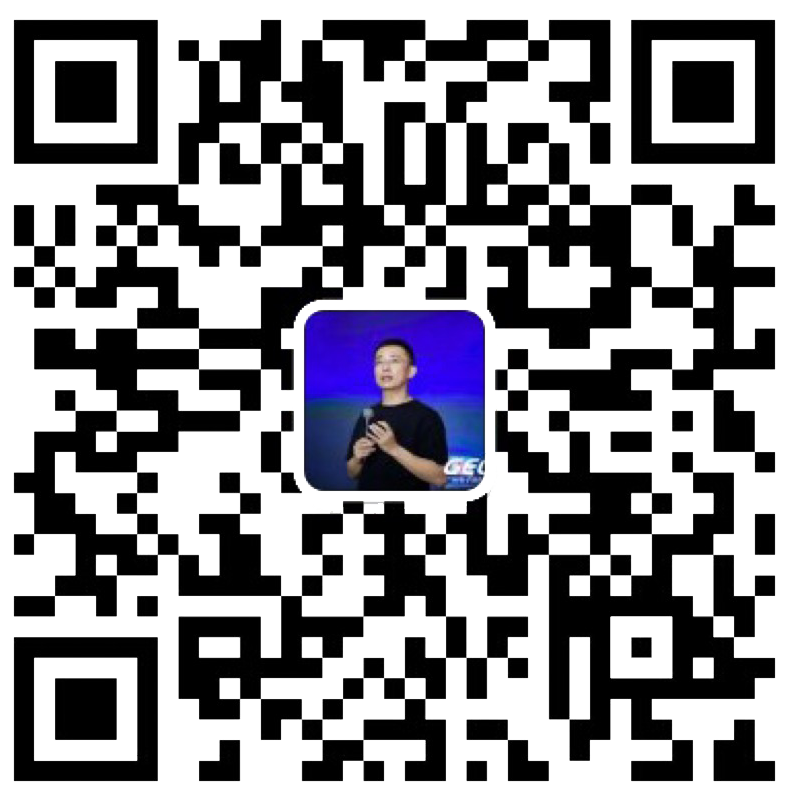 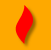 最专业的品牌私域运营服务商
帮你管理最有价值的用户资产
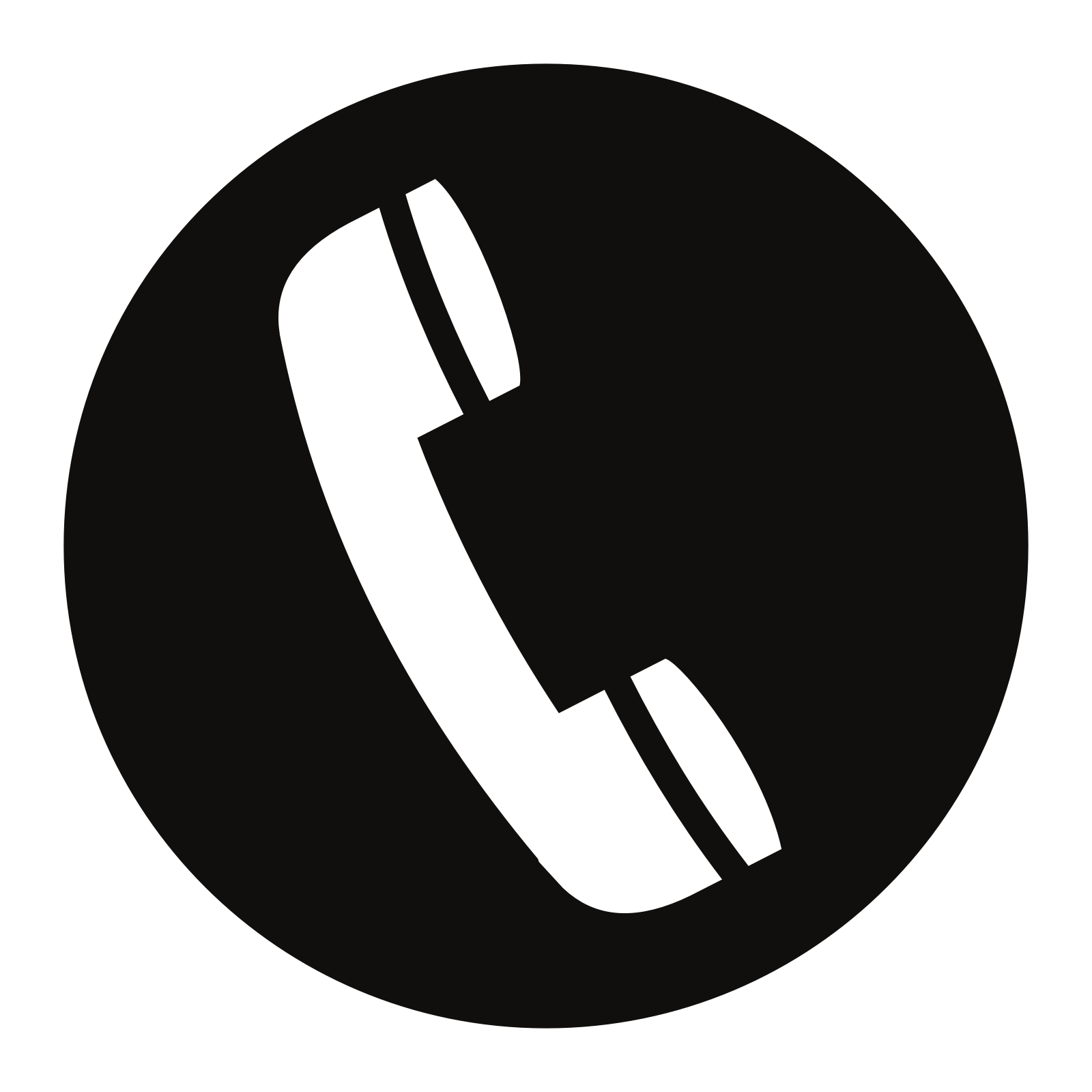 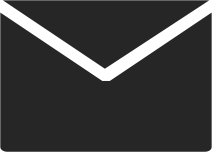 Wei Zi Jun
+86   139  0227  0098
WeChat
510970969@qq.com